ブランドアイデンティティガイドラインプレゼンテーションテンプレート
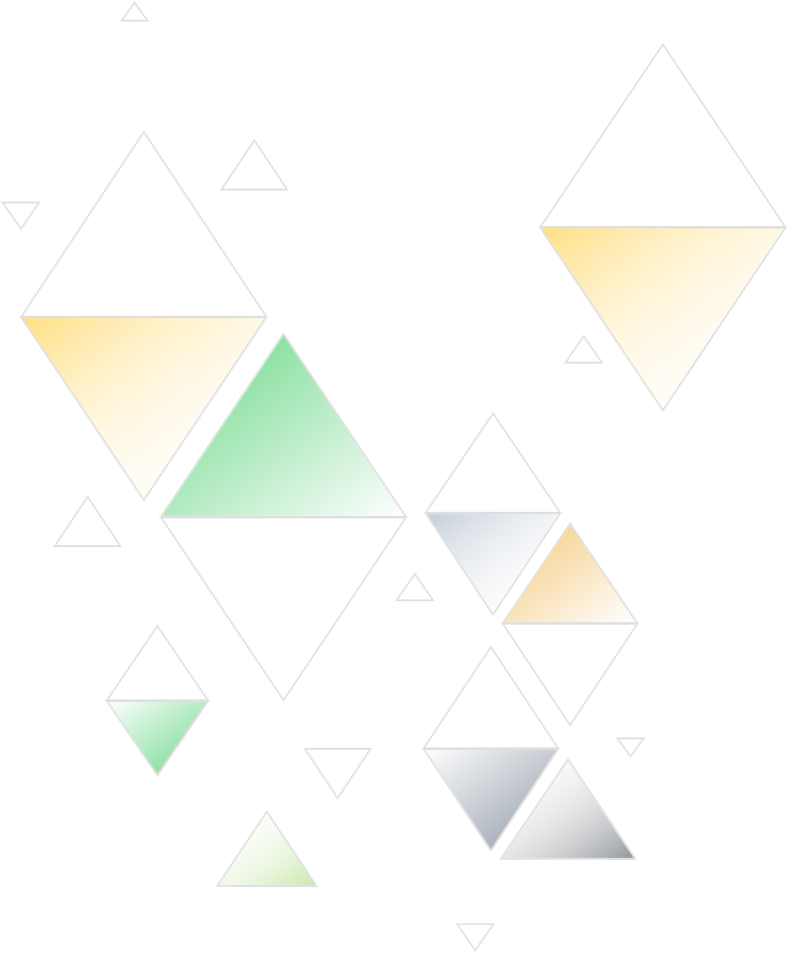 ブランドアイデンティティガイドライン
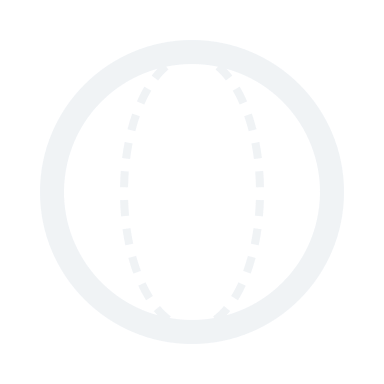 あなたの
ロゴ
©20XX.すべての権利が組織に帰属します。
ブランドアイデンティティガイドライン
ブランドボイス
コアバリュー
目標
Lorem ipsum dolor sit amet, consectetuer adipiscing elit, sed diam nonummy nibh euismod tincidunt ut laoreet dolore magna aliquam erat volutpat. 
Ut wisi enim ad minim veniam, quis nostrud exerci tation ullamcorper suscipit lobortis nisl ut aliquip ex ea commodo consequat. 
Duis autem vel eum iriure dolor in hendrerit in vulputate velit esse molestie consequat, vel illum dolore eu feugiat nulla facilisis. 
At vero eros et accumsan et iusto odio dignissim qui blandit praesent luptatum zzril delenit augue duis dolore te feugait nulla facilisi.
Lorem ipsum dolor sit amet, consectetuer adipiscing elit, sed diam nonummy nibh euismod tincidunt ut laoreet dolore magna aliquam erat volutpat.Ut wisi enim ad minim veniam, quis nostrud exerci tation ullamcorper suscipit lobortis nisl ut aliquip ex ea commodo consequat. 
Duis autem vel eum iriure dolor in hendrerit in vulputate velit esse molestie consequat, vel illum dolore eu feugiat nulla facilisis at vero eros et accumsan et iusto odio dignissim qui blandit praesent luptatum zzril delenit augue duis dolore te feugait nulla facilisi.
Lorem ipsum dolor sit amet, consectetuer adipiscing elit, sed diam nonummy nibh euismod tincidunt ut laoreet dolore magna aliquam erat volutpat.Ut wisi enim ad minim veniam, quis nostrud exerci tation ullamcorper suscipit lobortis nisl ut aliquip ex ea commodo consequat.Duis autem vel eum iriure dolor in hendrerit in vulputate velit esse molestie consequat, vel illum dolore eu feugiat nulla facilisis at vero eros et accumsan et iusto odio dignissim qui blandit praesent luptatum zzril delenit augue duis dolore te feugait nulla facilisi.
ブランドアイデンティティガイドライン
ロゴ
色
垂直レイアウト
水平レイアウト
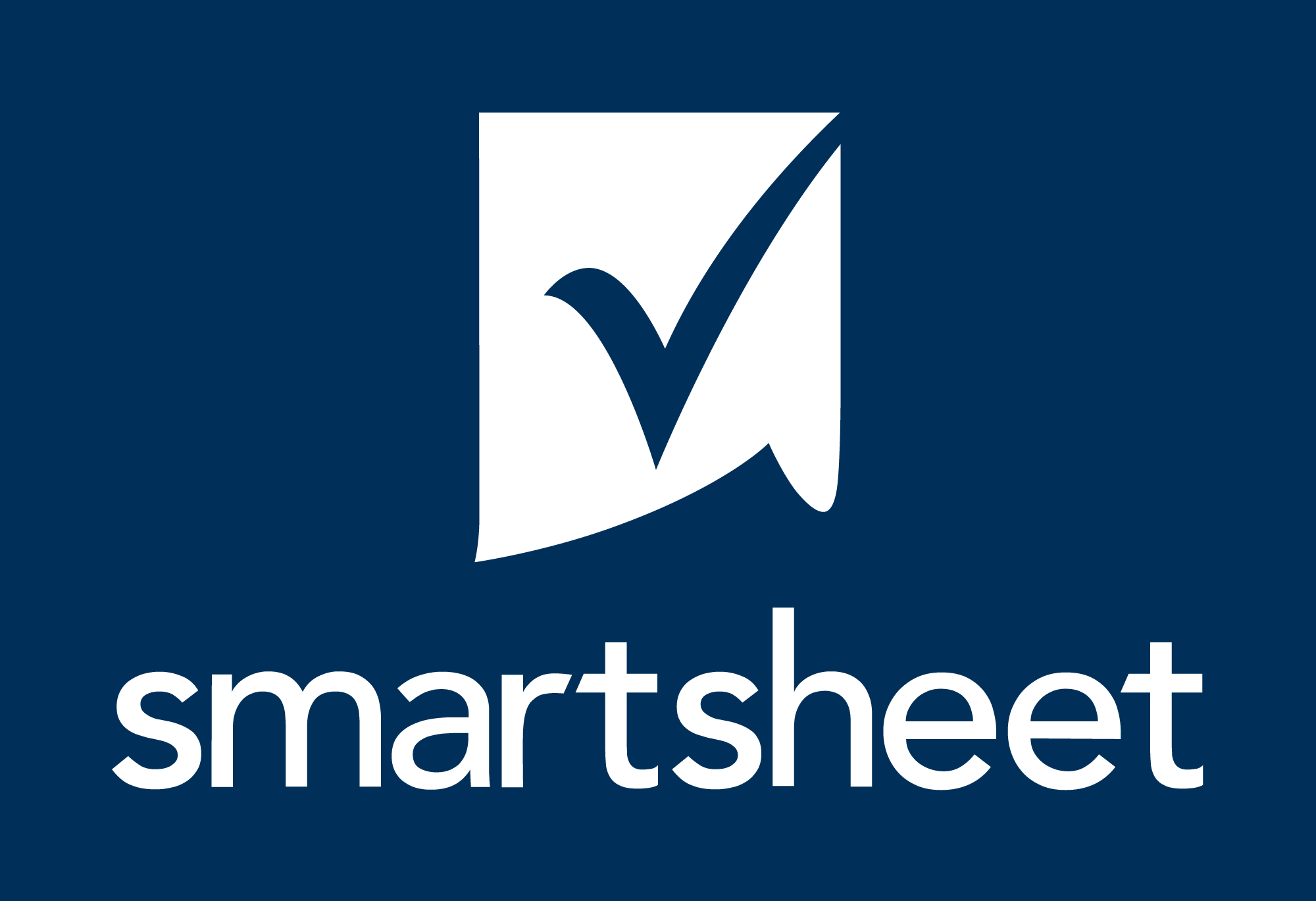 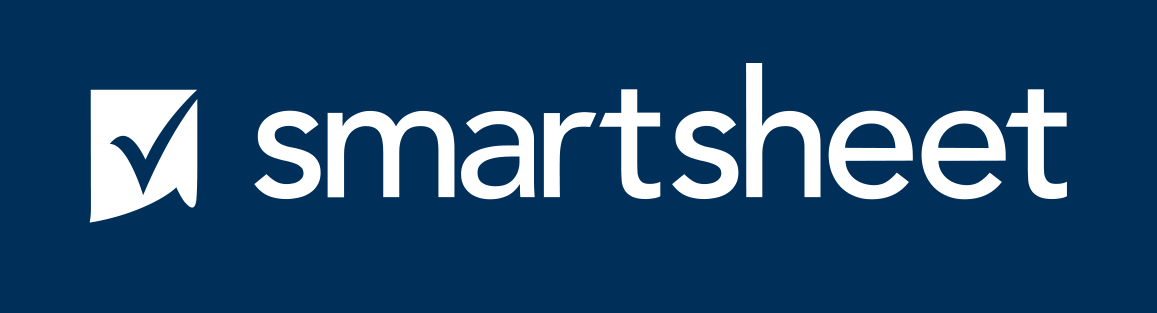 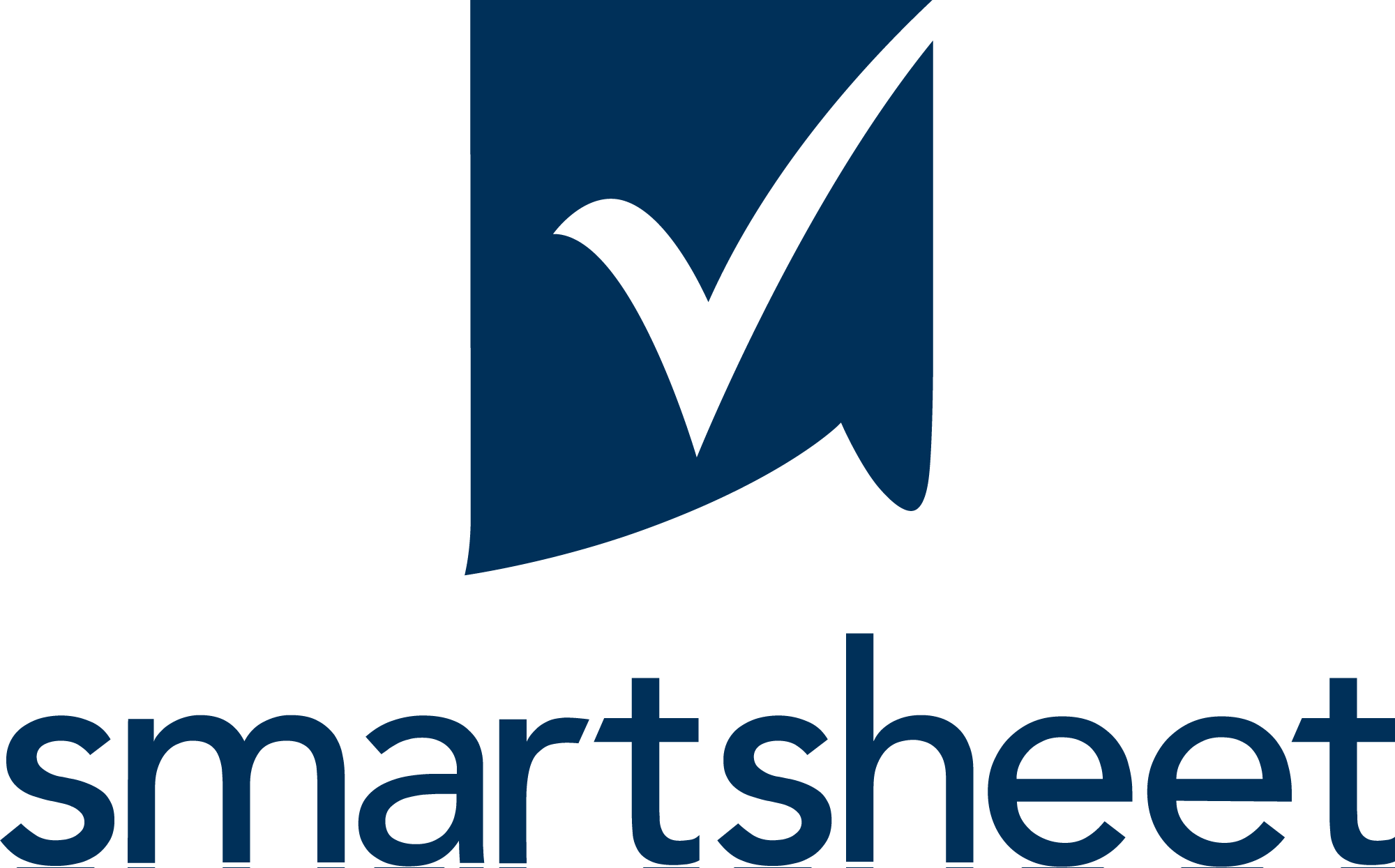 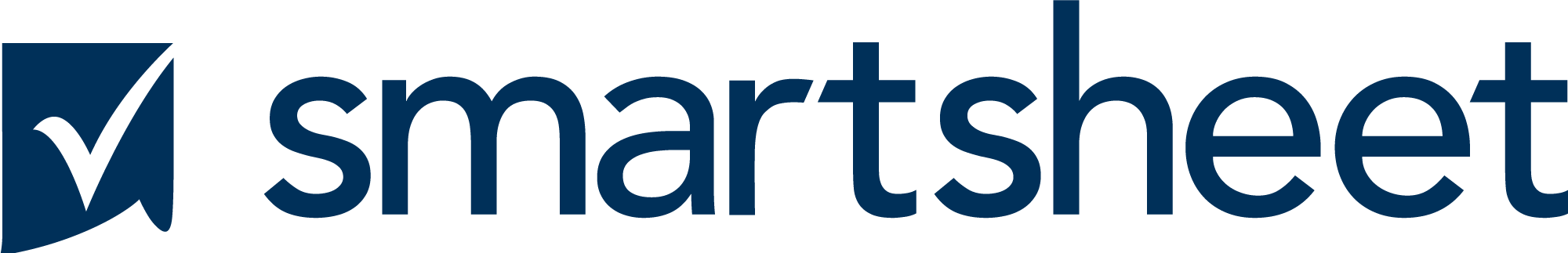 アクアブリーズ
黄金の太陽
16 進：
RGB:
シミク:
パントン:
#000000
0/ 0 / 0
0 / 0 / 0 / 0
ティッカー
16 進：
RGB:
シミク:
パントン:
#000000
0/ 0 / 0
0 / 0 / 0 / 0
ティッカー
ワードマーク
ロゴマーク(アイコン)
ロゴマークのないロゴタイプは、アプリ内でのみ使用されます。
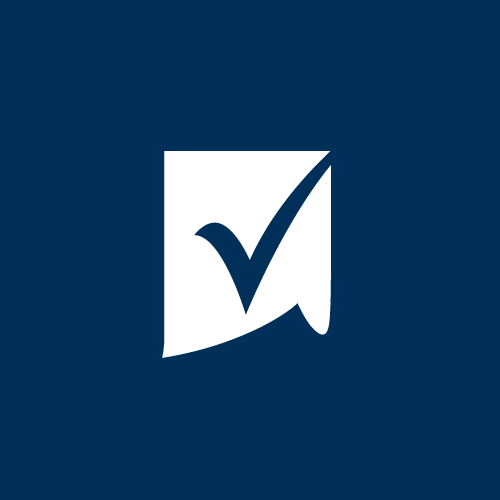 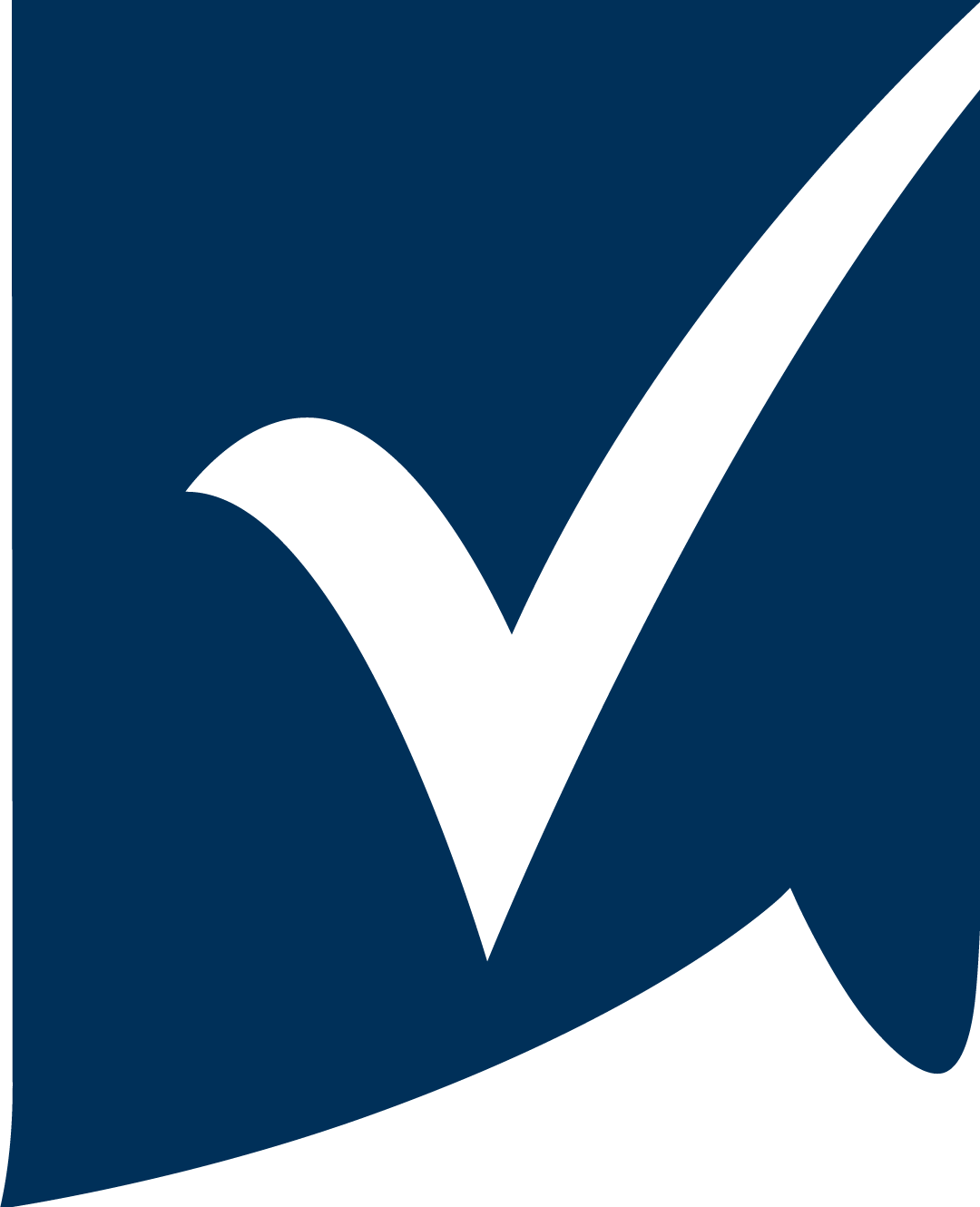 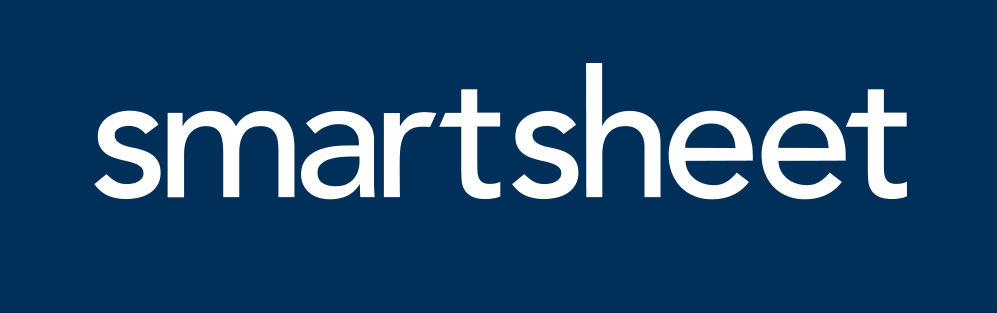 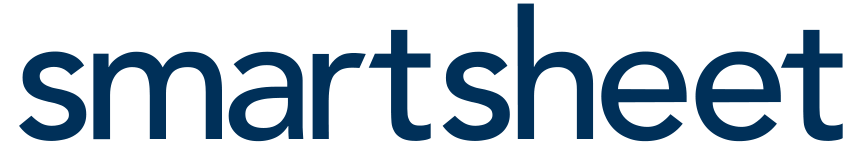 夏の桃
鮮やかなオレンジ
フォント
16 進：
RGB:
シミク:
パントン:
#000000
0/ 0 / 0
0 / 0 / 0 / 0
ティッカー
16 進：
RGB:
シミク:
パントン:
#000000
0/ 0 / 0
0 / 0 / 0 / 0
ティッカー
アー
フォント：
スタイル：
大きさ：
線の高さ:
トラッキング：
センチュリーゴシック
レギュラー
11ポイント
1.5
正常
ブランドアイデンティティガイドライン